Security Laws of Bangladesh
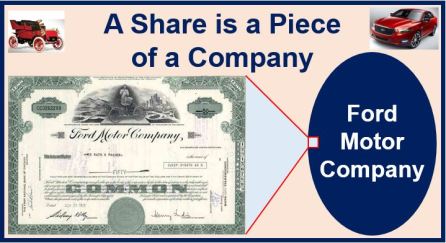 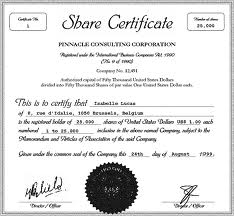 syllabus
Historical background of Securities laws in Bangladesh. 
Historical Background of Securities Law-British India prospective, 
Power of Securities Exchange Commission (SEC), 
regulation on issuance, prohibitions and restrictions. 
Constitution and functions of Securities and Exchange Commission. 
Stock Exchange Rules. 
Concept of insider trading-Chinese walls, 
positions in USA, UK and Bangladesh.
Concept of Securities
Security is an investment in a business. It can take the form of shares of stock, bonds, a package of loans or mortgages offered for sale by a financial institution or a financial instrument representing investment in a company or an international project.
One of the most common examples of a security is a company's stock, which is a type of equity security, bonds, and other claims on a debt that must be paid are debt securities.
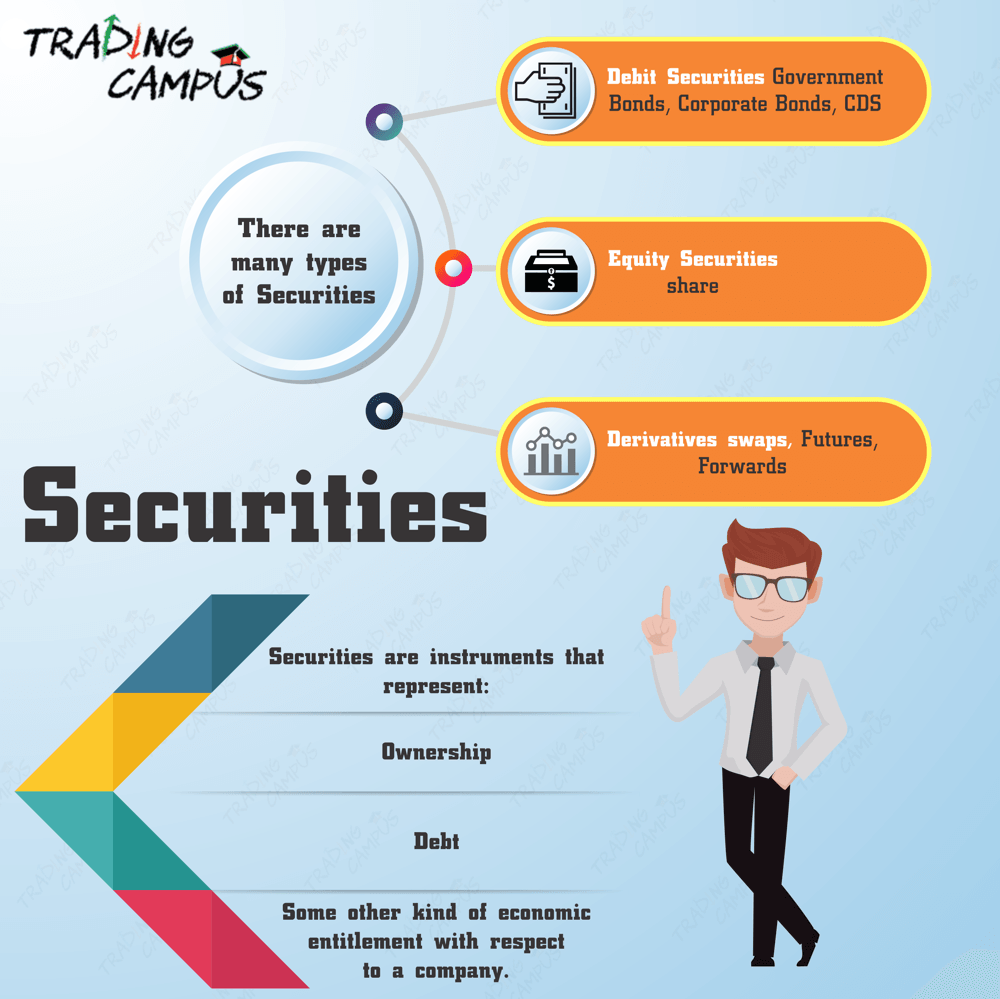 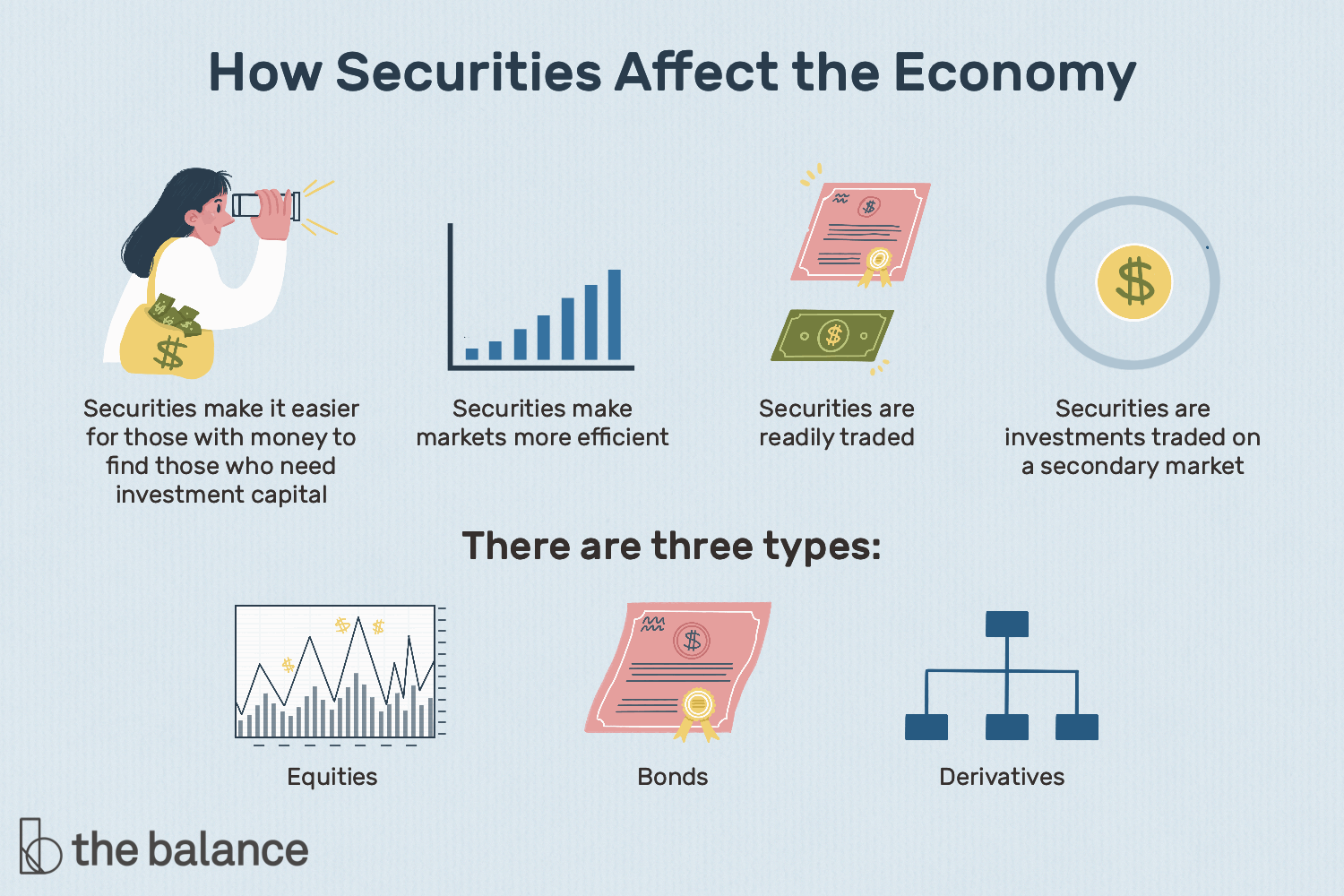 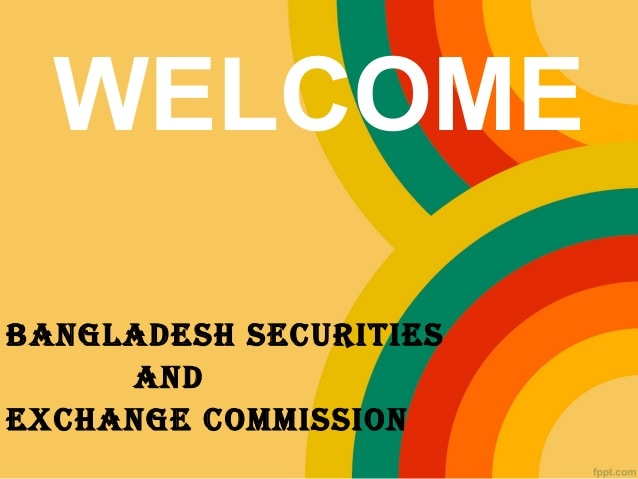 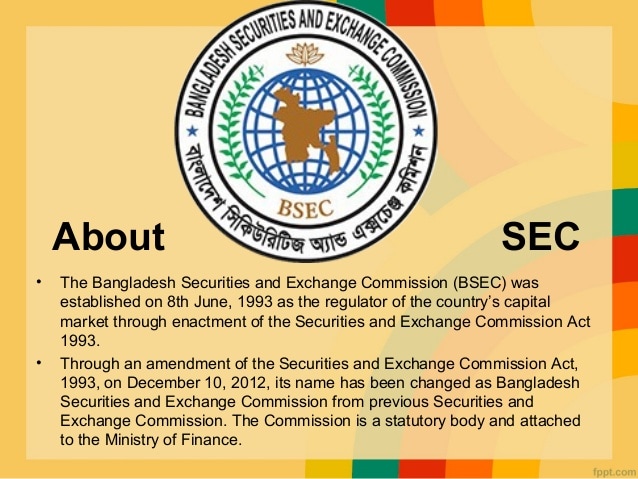 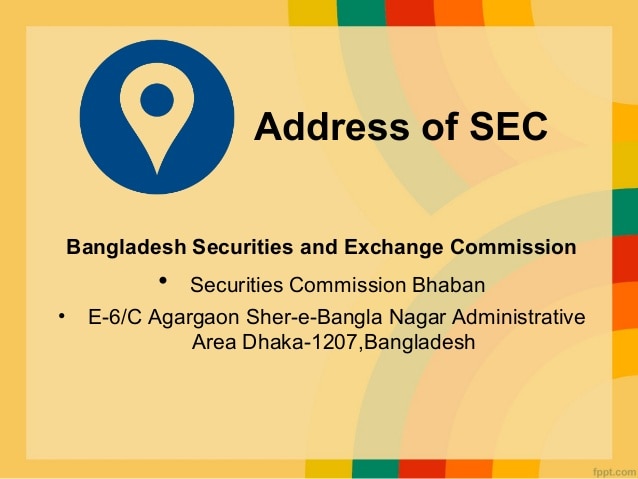 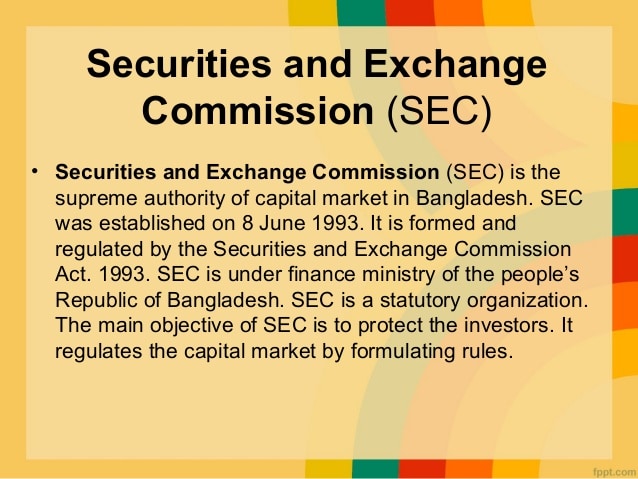 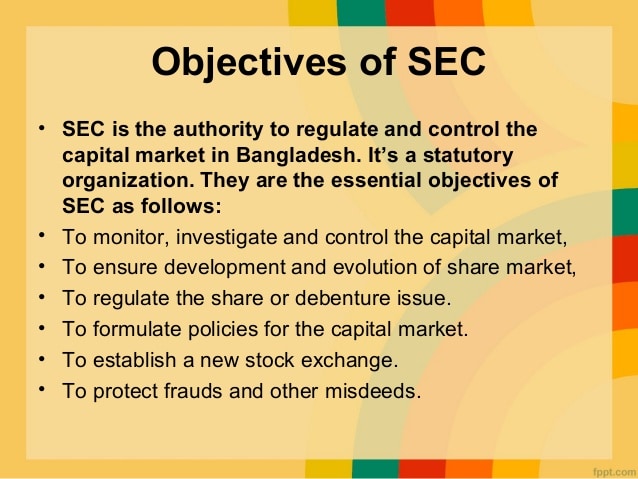 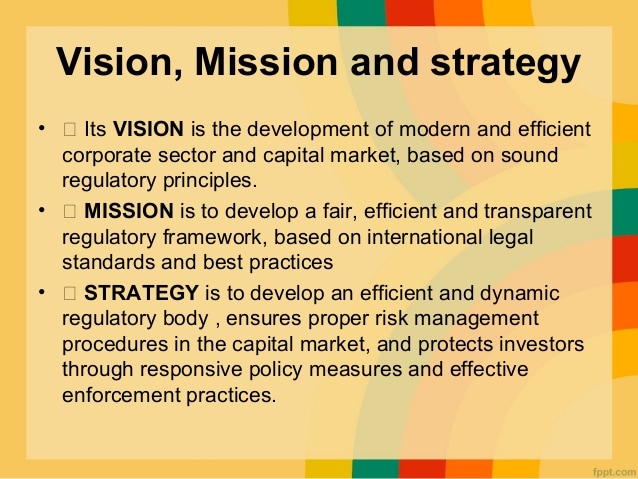 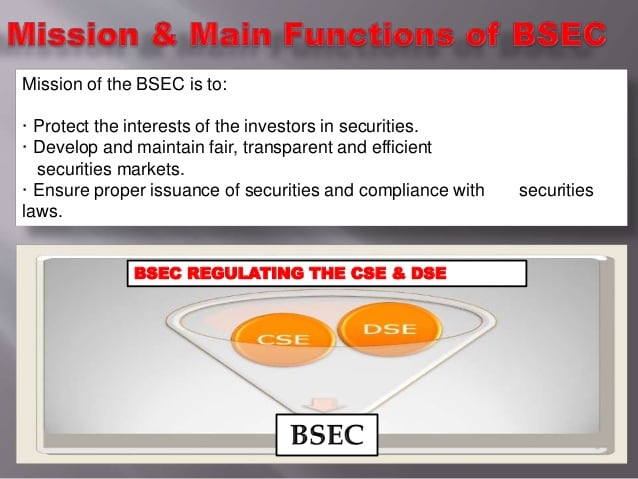 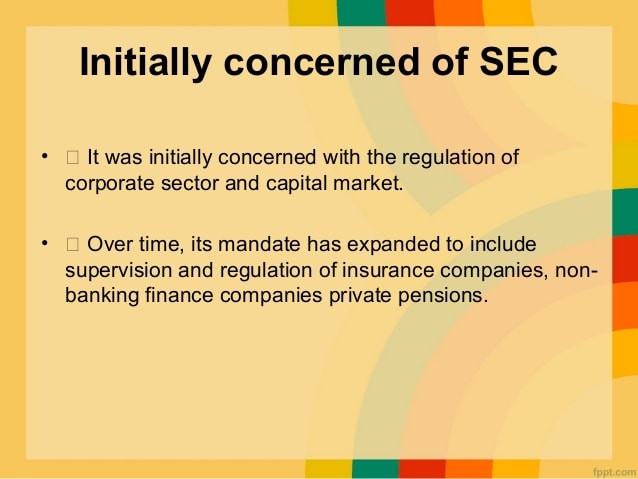 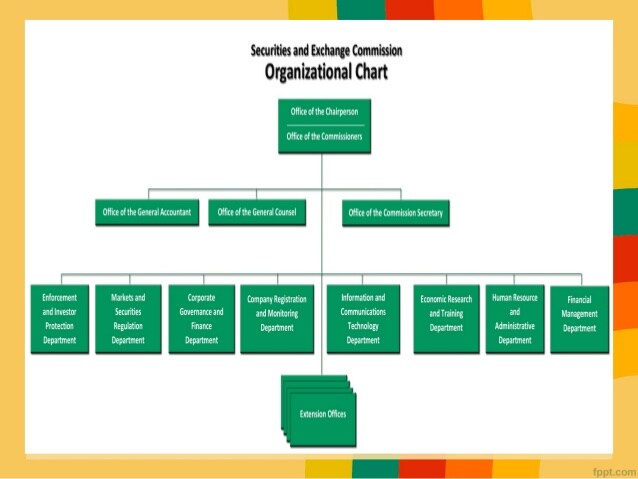 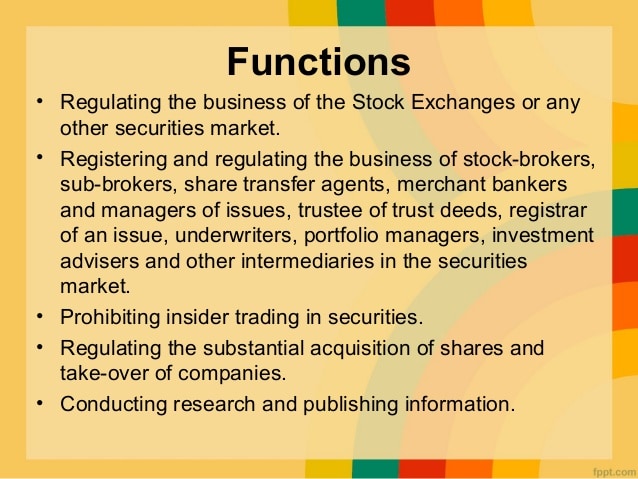 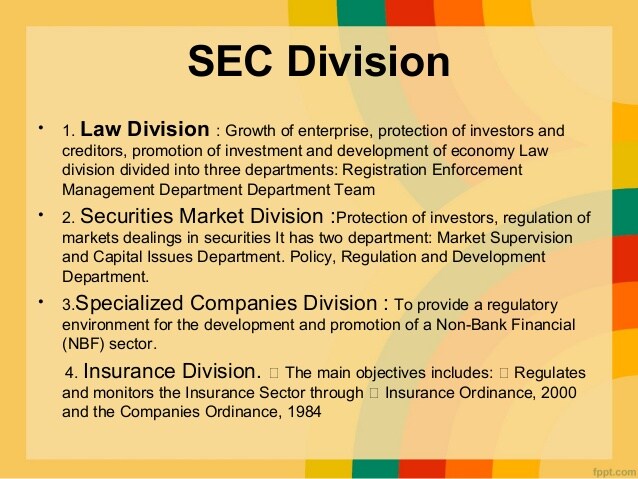 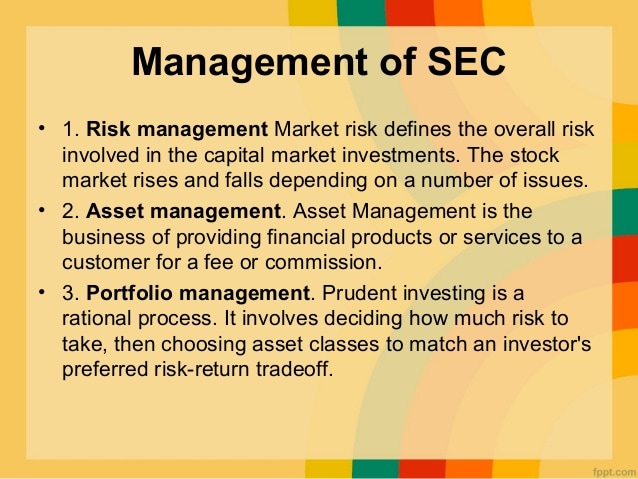 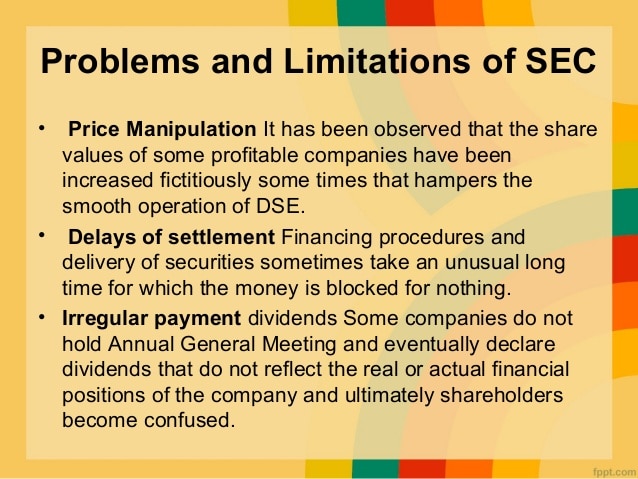 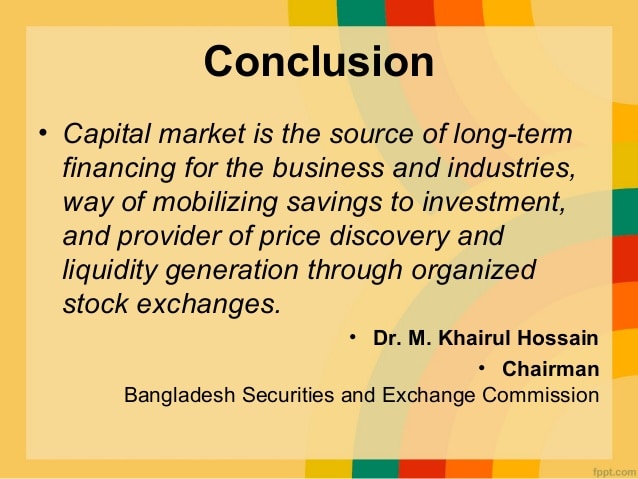 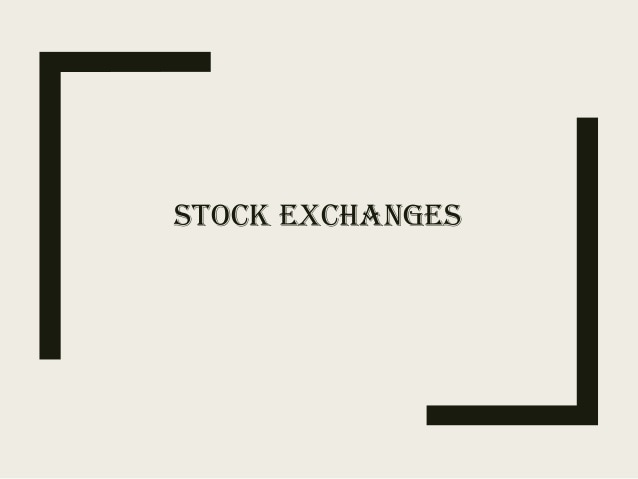 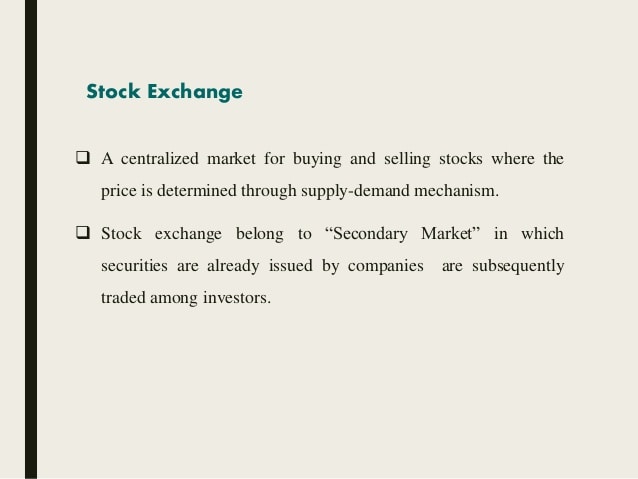 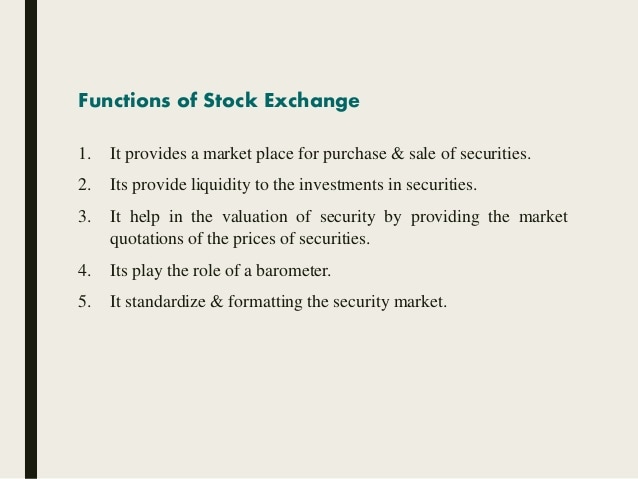 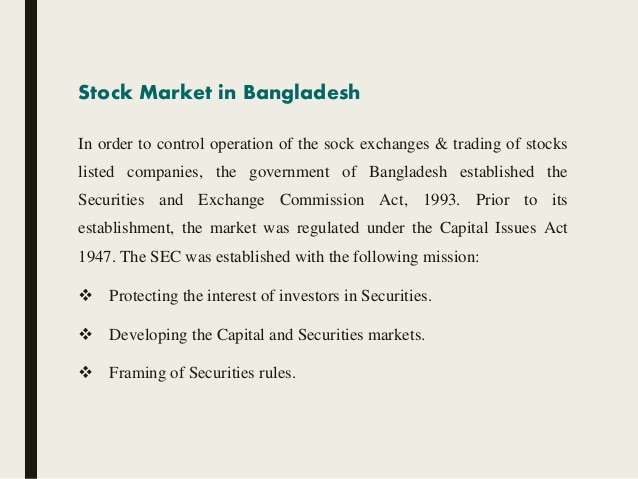 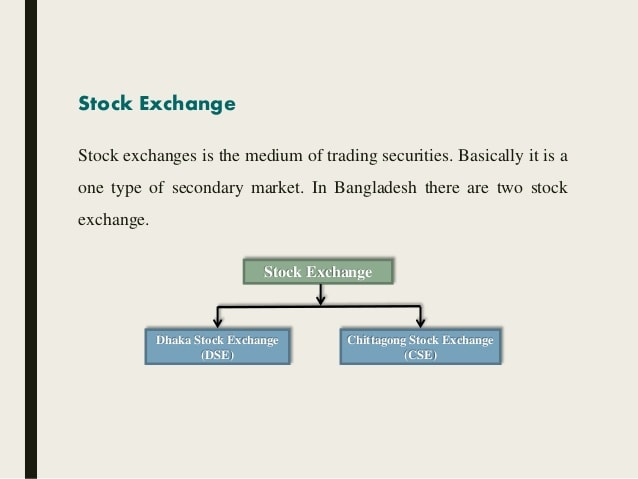 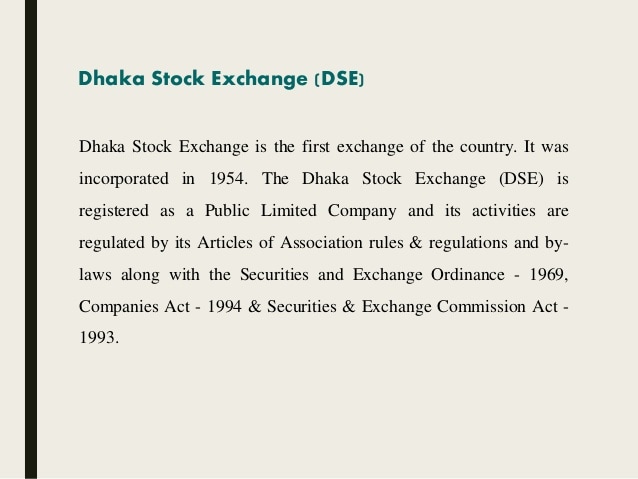 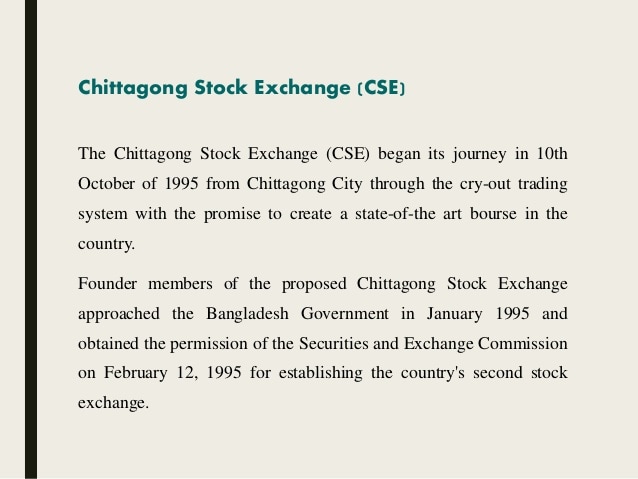 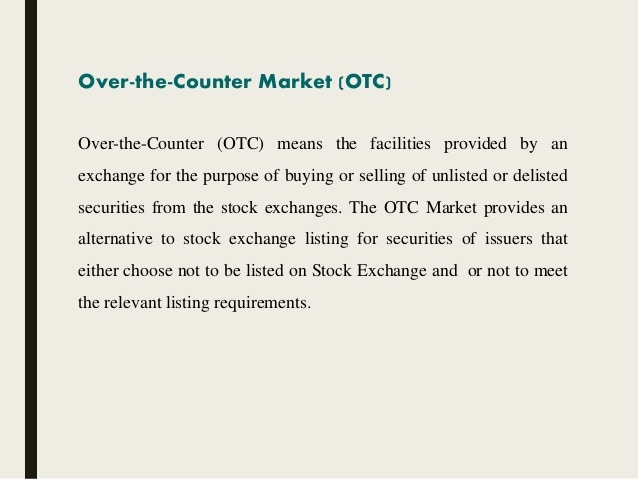 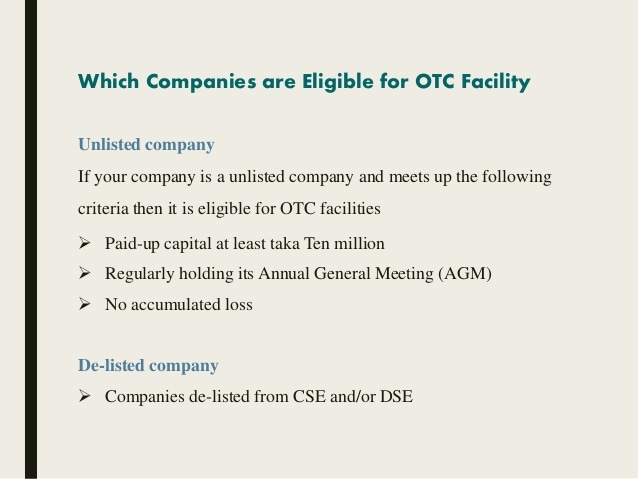 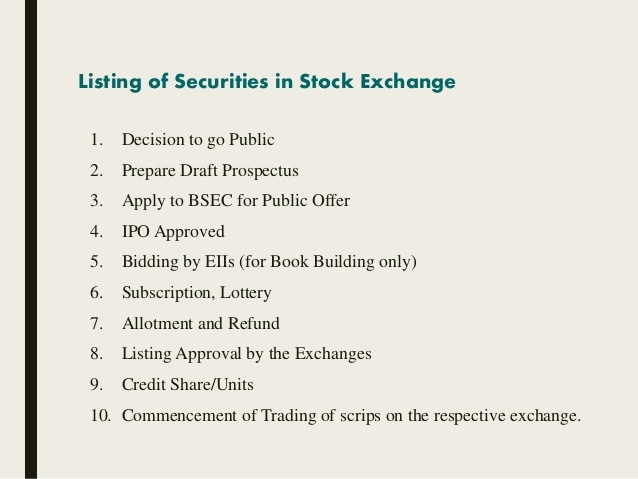 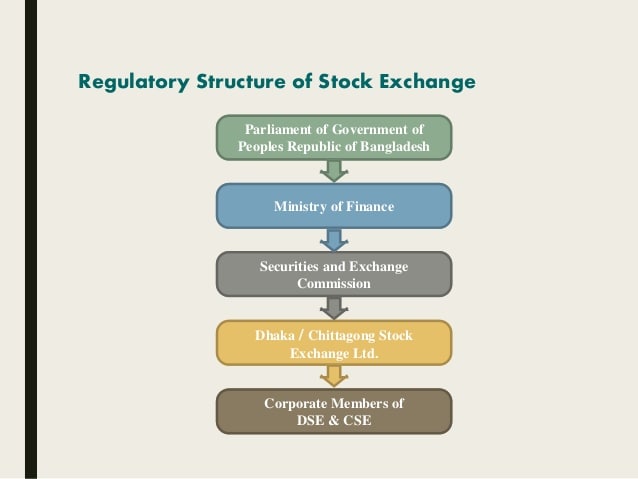 Insider Trading & China Wall Policy
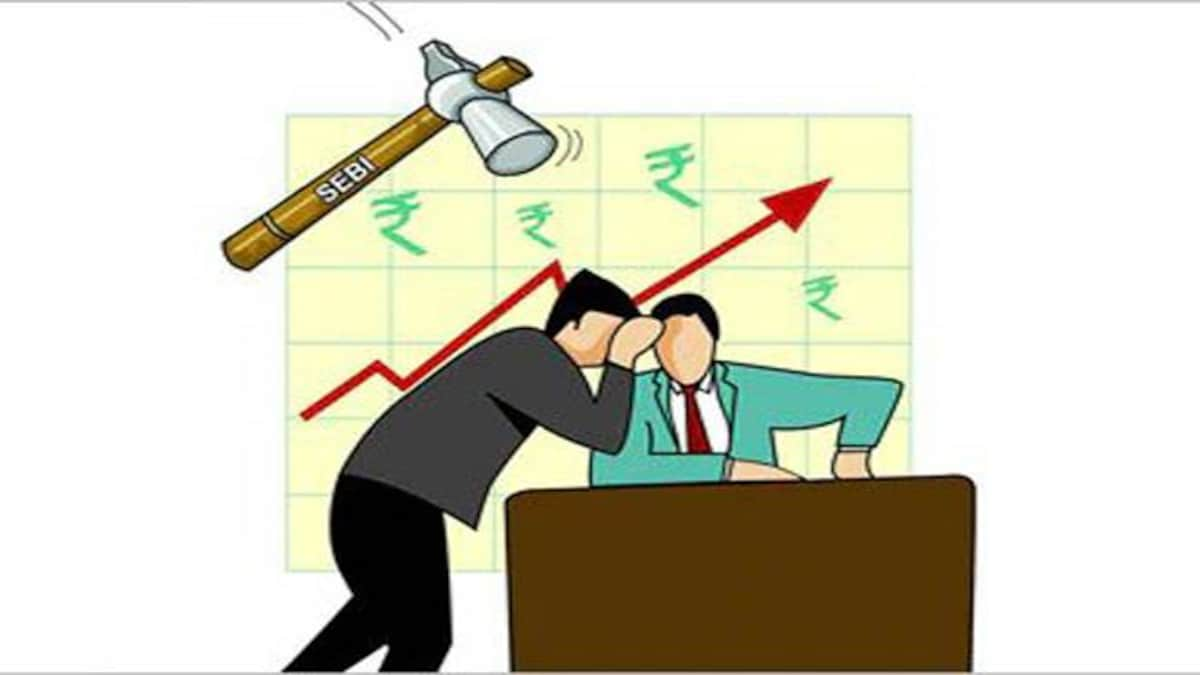 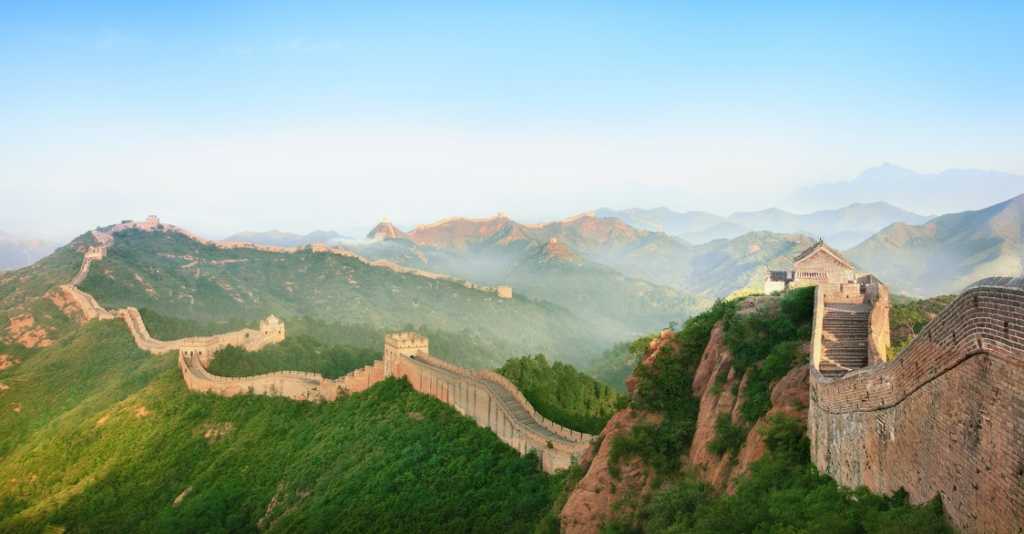 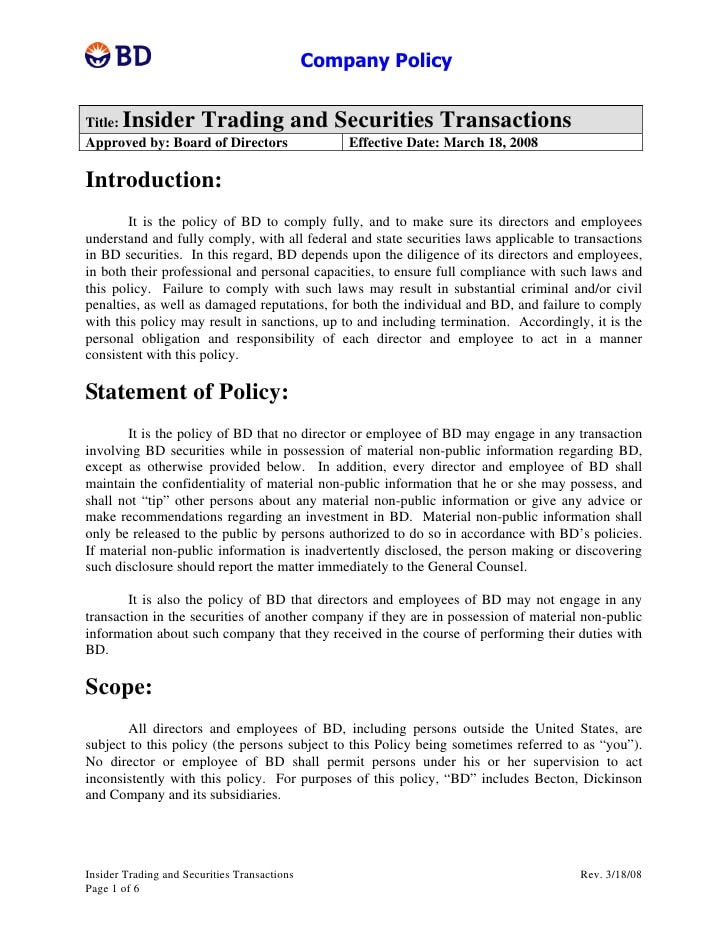 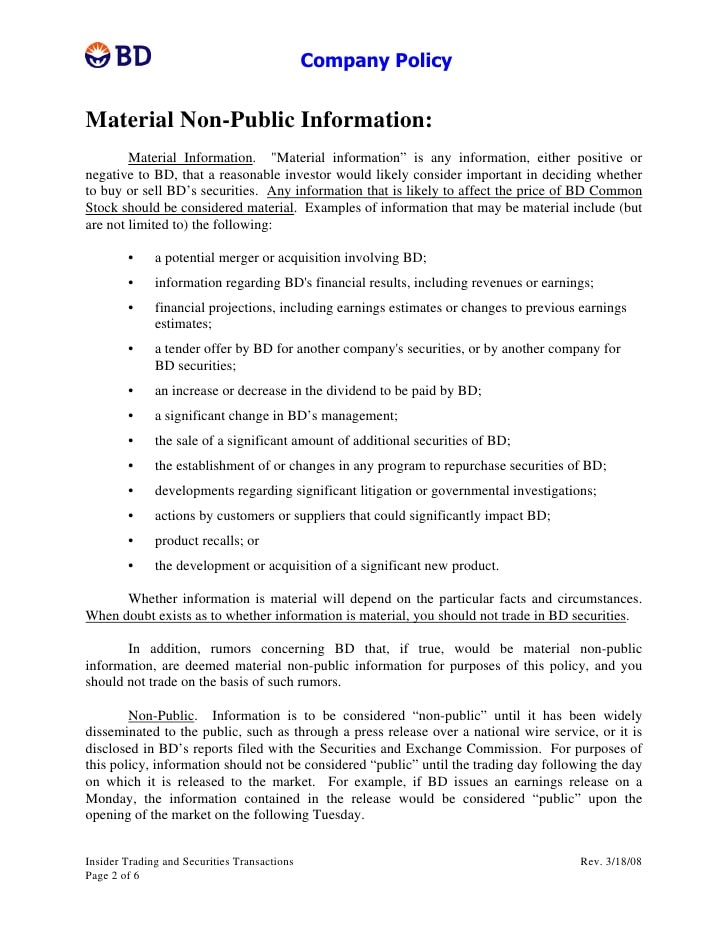 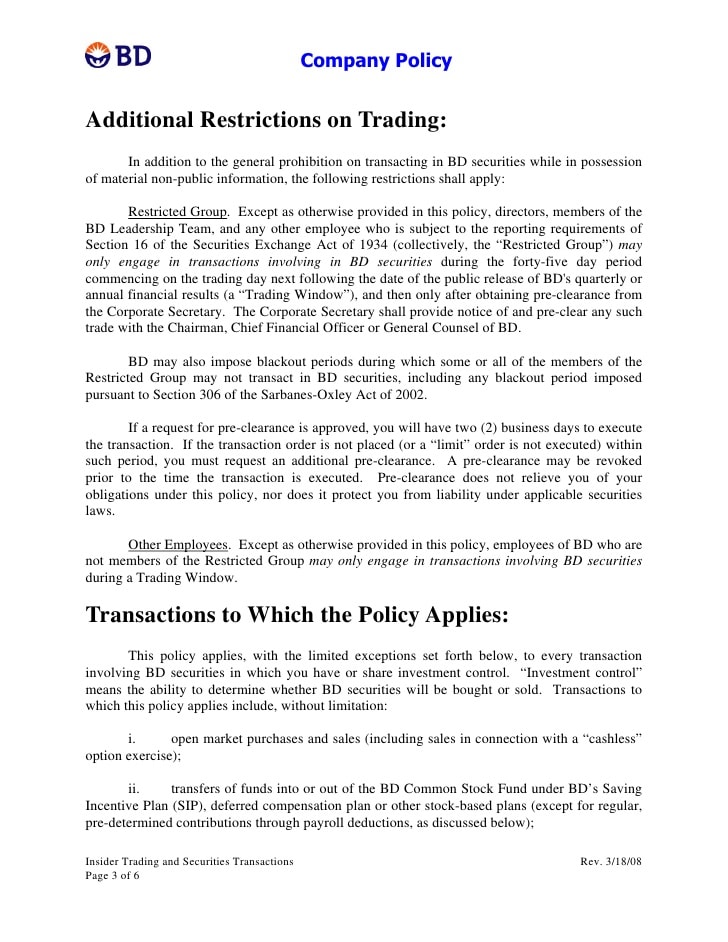 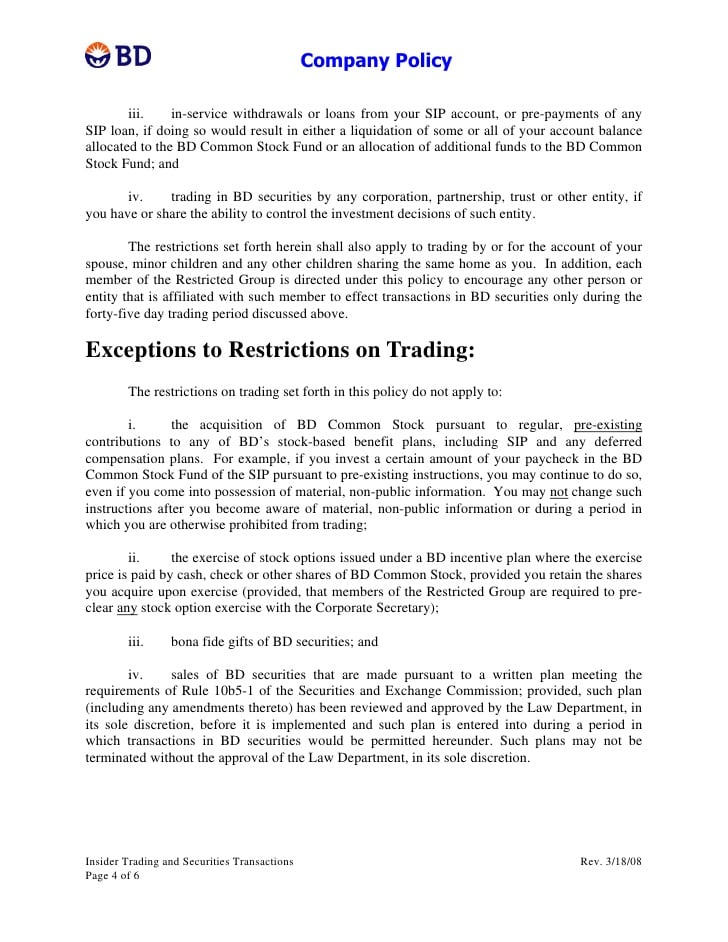 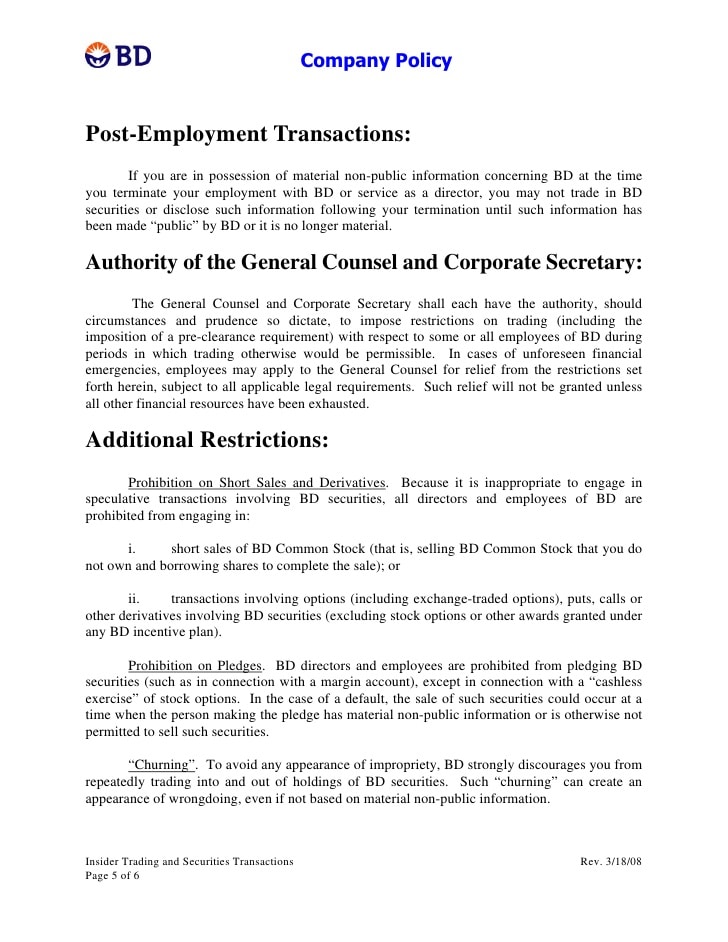 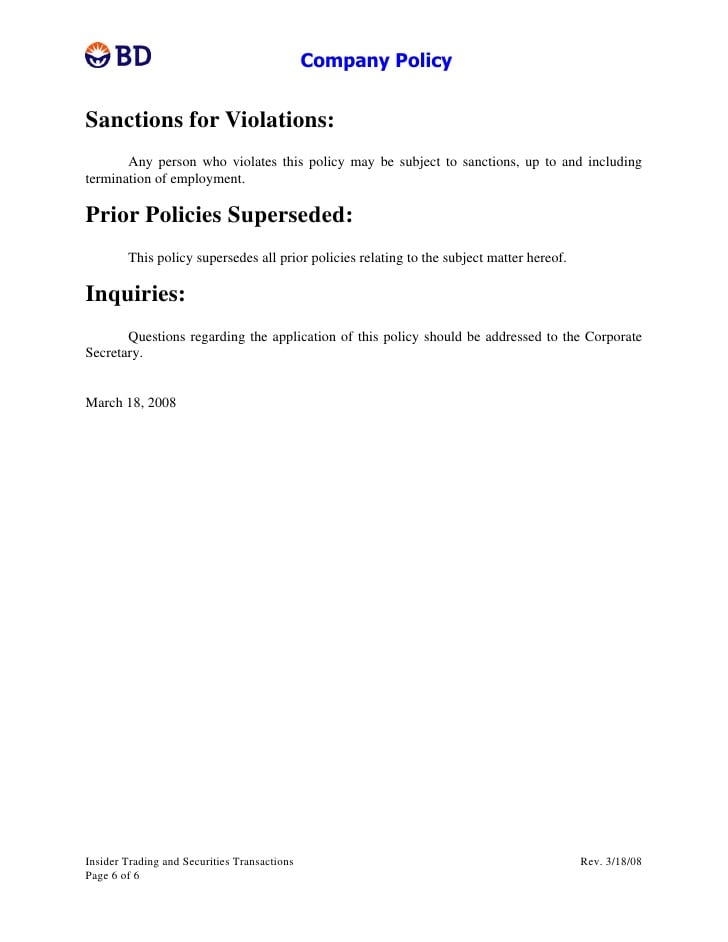 Questions Session